В городе богини Афины
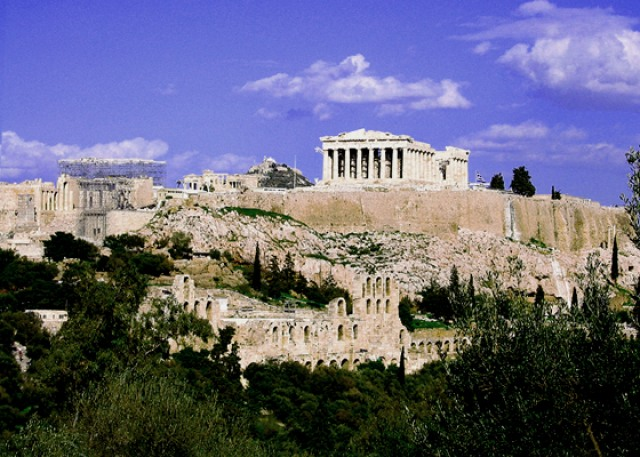 Подготовила учитель истории 
МОУ «Обшиярская ООШ»
Медведева В.Н.
Цель урока:
дать учащимся представление о жизни жителей Афин; 
познакомить детей  с основными районами города; 
продолжить формирование умений работать с текстом учебника;
обобщать отдельные события и формулировать несложные выводы;
воспитывать уважение к величайшим шедеврам мирового искусства на примере памятников искусства Древней Греции.
В гаванях порта Пирей
Денежный сбор за право торговать в Афинах.
Места, где чинили старые и строили новые корабли? 
Переселенцы из других городов, обязанные платить налог за право жить в Афинах.
Кого называли «живым товаром»? 
Главный порт афинского государства. 
Стены, воздвигнутые от Пирей до Афин.
План урока:
Район гончарных мастерских.
 На рыночной площади.
 Акрополь.
Пирей - Афины
Миф об Афине и Прометее
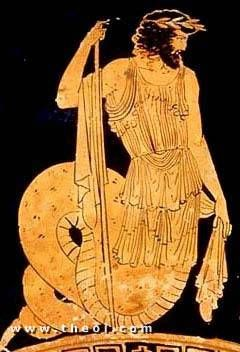 Об Афинах Vв. до н.э. говорили: «Так ты чурбан, если не видел Афин, осёл, если видел их и не восторгался, а если по своей воле покинул их, то ты верблюд».
Гипотеза:
1.Греки  абсолютно правы в своей оценке города Афины.
2.Греки преувеличивали оценку своего родного города.
План  города Афины
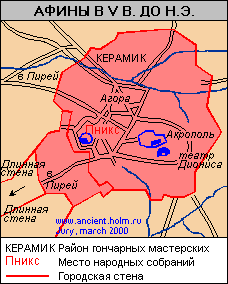 Основные районы  города:
Керамик
Агора
Акрополь
Керамик – район         гончарных мастерских.
Гончарная мастерская
Чернофигурные сосуды
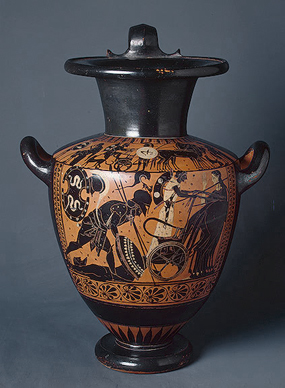 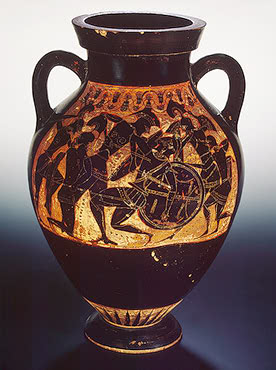 Краснофигурные сосуды
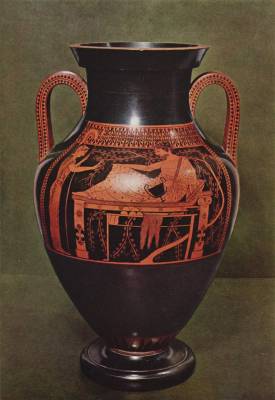 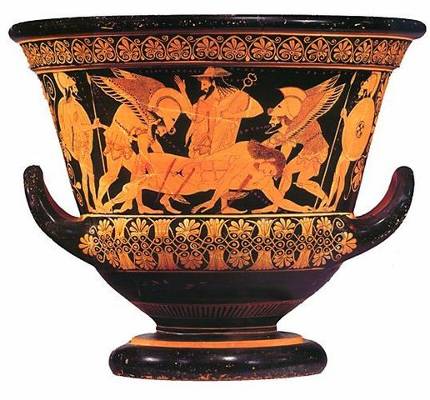 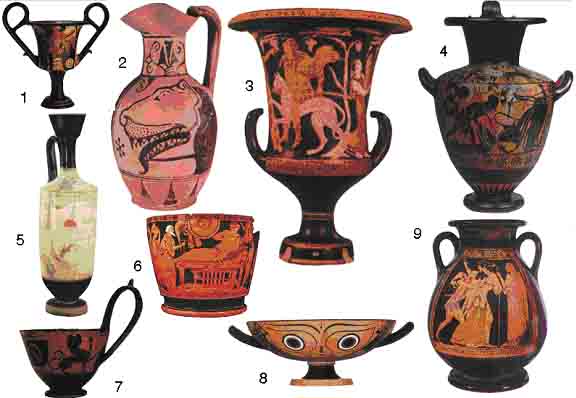 гидрия
ойнохоя
кратер
канфар
лекиф
пелика
скифос
килик
киаф
Виды древнегреческой керамики
Амфоры                 Пифос
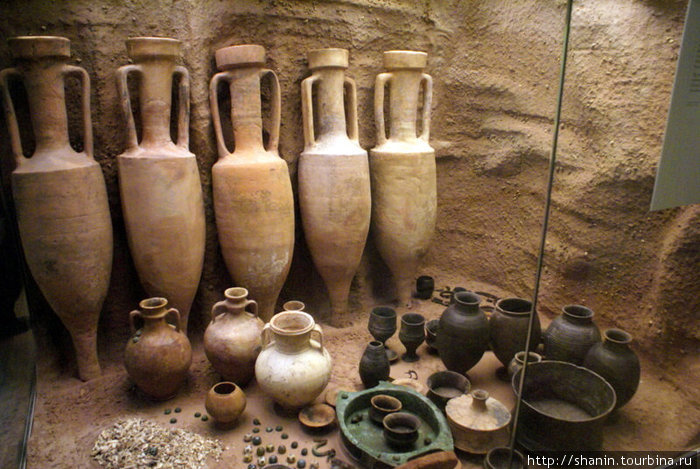 Агора - главная площадь города.
Храм Гефеста
Совет
пятисот
Дежурные 
Совета пятисот
Государственный архив
портик
Агора
Храм Гефеста
Акрополь – холм с крутыми                  и обрывистыми берегами.
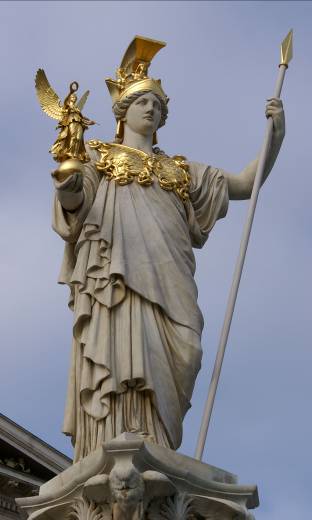 Пропилеи – центральный вход.
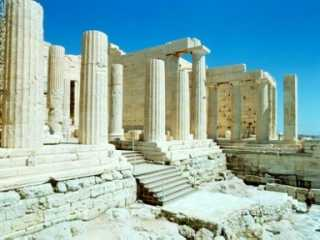 Храм Ники Бескрылой
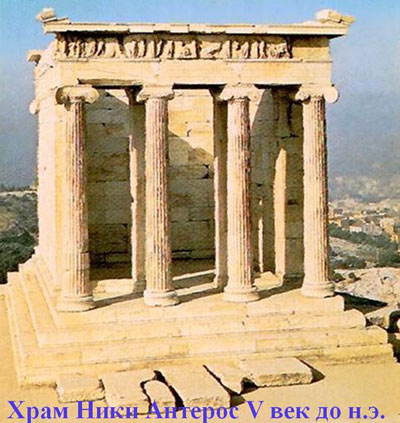 Парфенон – храм богини Афины.
Барельефы Парфенона
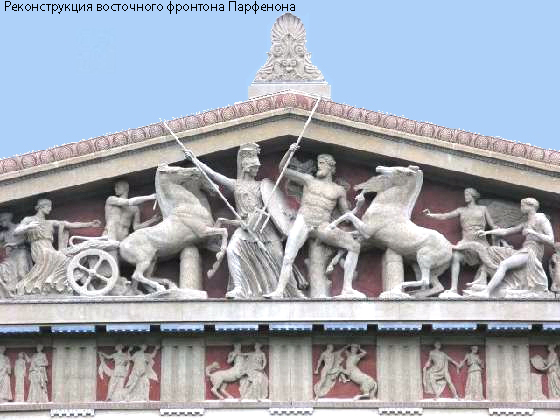 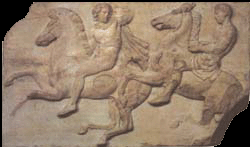 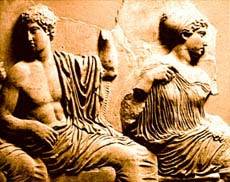 Статуя Афины в Парфеноне
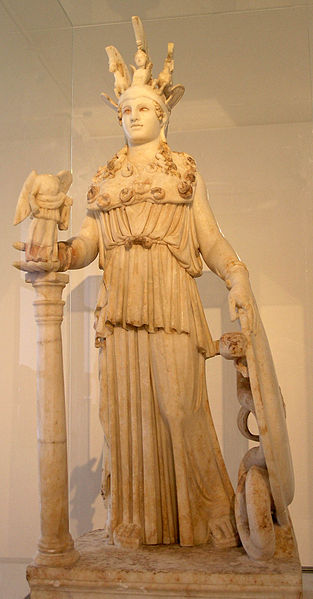 Эрехтейон –     храм Афины и Посейдона.
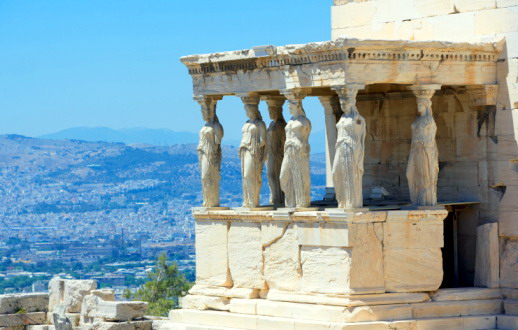 Акрополь
Об Афинах v в. до н.э. говорили «Так ты чурбан, если не видел Афин, осёл, если видел их и не восторгался, а если по своей воле покинул их, то ты верблюд»
1.Греки  абсолютно правы в своей оценке города Афины.
2.Греки преувеличили оценку своего родного города
Домашнее задание:
§ 37
    Составить небольшой кроссворд
           (не менее  6 слов).
Спасибо
               за
         внимание!